The Beginning of Civilization
If they are happy swinging in trees, why come down?
Evidences found in the Great Rift Valley, savannas on the Eastern part of Africa
Difficulty in knuckle walking → adapt to bipedalism
Predators abound → flight or fight, shelter and protect
Scattered plants → change in diet, enriched food selection
The Beginning of Civilization
The Earliest Humans appeared about 250,000 years ago

People picked grains and berries and dug roots for food while also hunting until they learned to plant and harvest crops
Prehistory
Time before writing was invented
If writing had not been invented yet how do we know what the earliest people did?
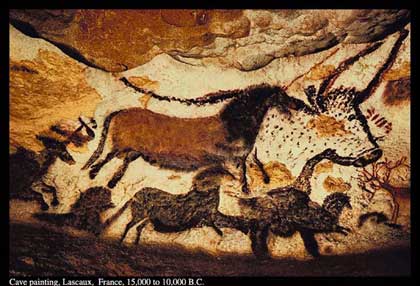 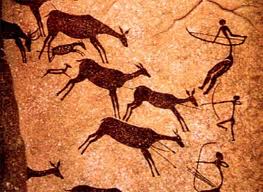 How We Know About Early Life
Anthropologists – study the beginnings and development of humans and their cultures
Culture is a way of life for a group of people
Includes beliefs, traditions, government, religion, and social classes
Archaeologists – study of past societies by examining the things people made and left behind
Early Stages of Development
Hominids – walked upright and made stone tools 
3 Stages of Development
Australopithecus 
Homo Erectus 
Homo Sapiens
Early Stages of Development
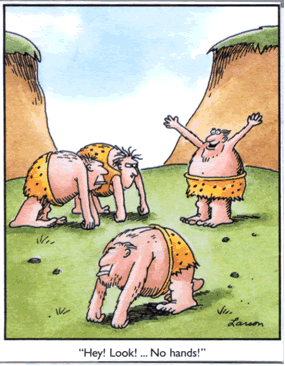 Australopithecus 
Lived in eastern and southern Africa
3 to 4 million years ago 
Walked upright and made a few simple tools from stone
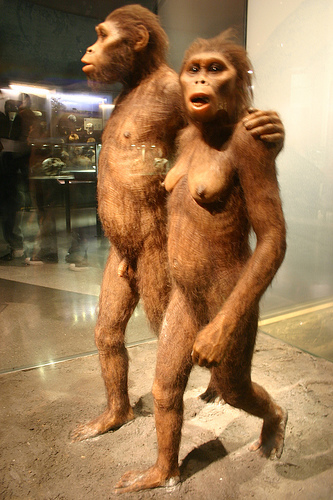 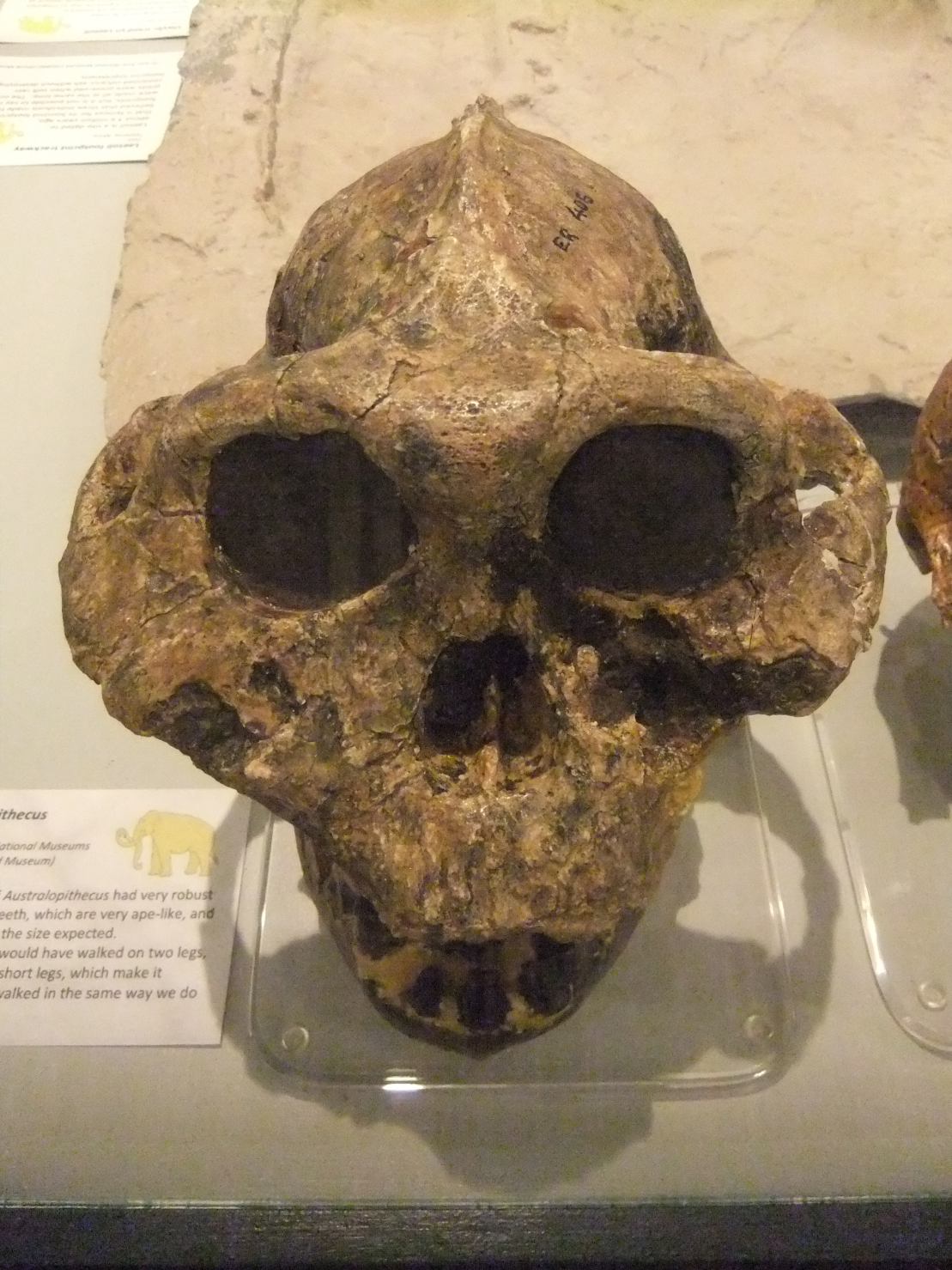 Early Stages of Development
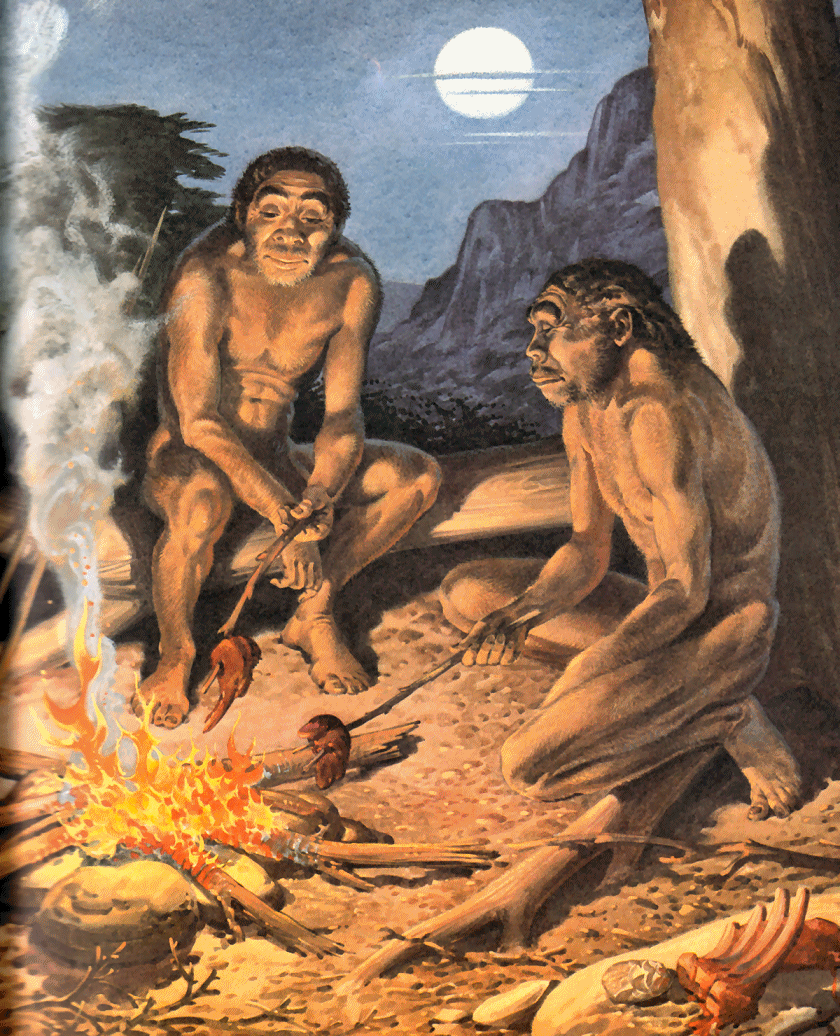 Homo Erectus
Walked Upright
Made advanced stone tools 
Began in Africa 
Fire was discovered and they learned how to keep it burning safely 
1.6 million years to 200,000 years ago
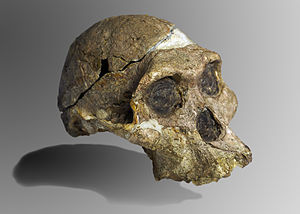 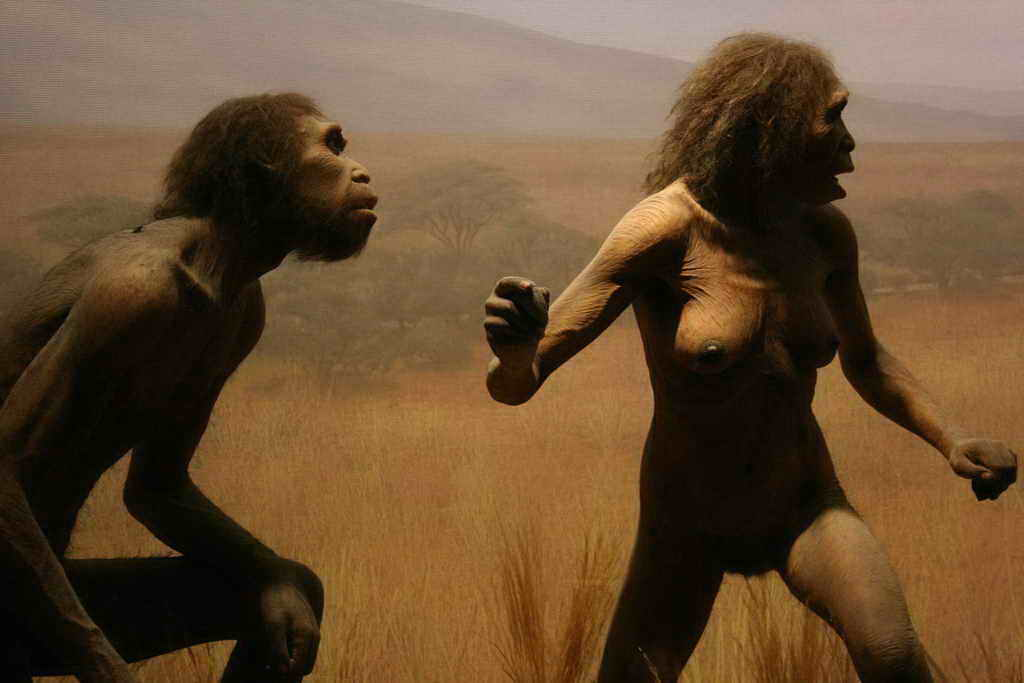 Early Stages of Development
Step through the Evolutionary Trail
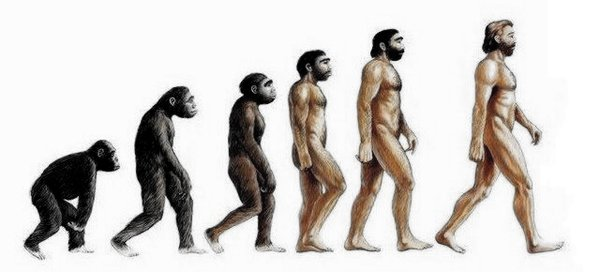 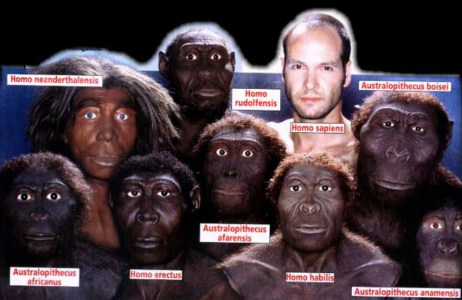 Moving from one continent to another
Hunters and Gatherers
Nomads – people who move from one location to another and lived by hunting and gathering food 
Women dug plants and roots and gathered berries, nuts, fruits and grains to add to meat
Nomads did not know how to farm and were known as hunters and gatherers
Hunters and Gatherers
Prehistoric people spent most of their time finding and preparing food 
Inventions of the hunters and gatherers 
Speech – communicate plans for the hunt
Tools – stone and fishhooks from bone
Clothing – needles to sew skins together 

EQ—Why would it have been imperative for Hunter/Gather’s to be nomadic (moving constantly)?
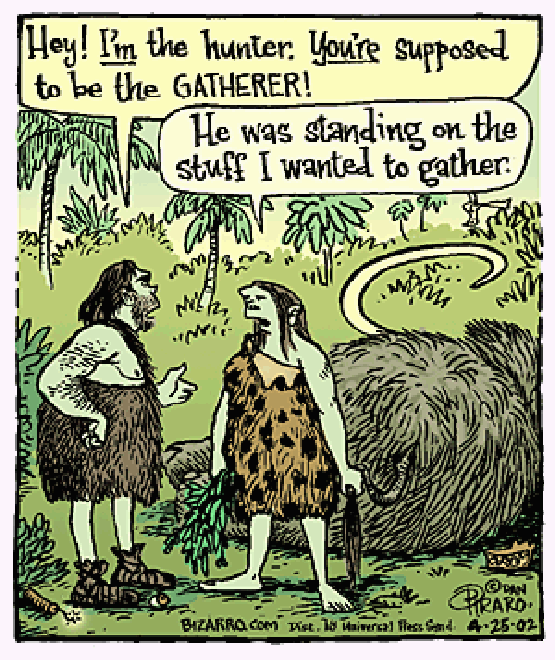 Farming and the Beginning of Civilization
Neolithic Revolution
Development of farming created a great change among the hunters and gatherers
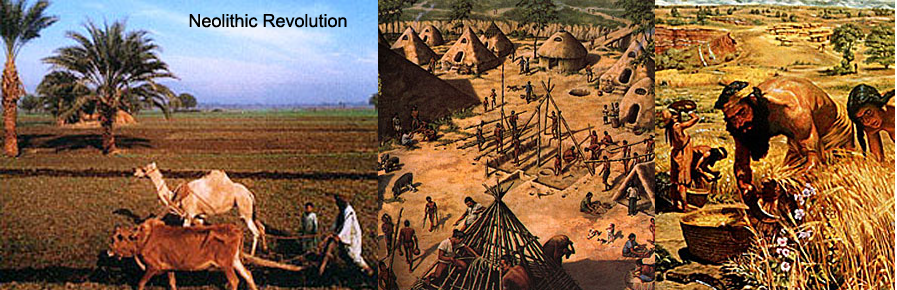 First Farmers
Farming began in 8,000 BC in Southwest Asia
Experts can only speculate how farming became domesticated
Placed seeds on the ground and placed dirt over them or dug holes and placed seeds in the holes
First Farmers
First Farmers
Domestication of Animals 
Hunters captured animals and placed them into pens until they were killed for their meat
Animals also provided milk, clothing, blankets, labor aids
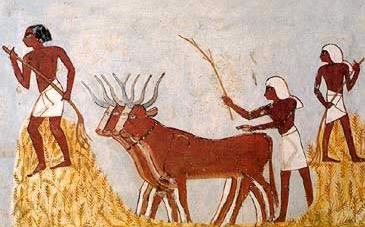 New Ways of Life
Once people controlled the source of their food they could begin to settle down and build sturdy homes
Towns and villages became bigger and offered various opportunities for people 
Craft workers – potters, basket weavers, bronze weapons and jewelry 
People exchanged food for craft items 

EQ—What would domesticating animals be essential in making a transition to being a permanent farmer from being nomadic/hunter/gatherer?
What is a Civilization?
Complex culture that includes beliefs, traditions, government, religion, and social classes
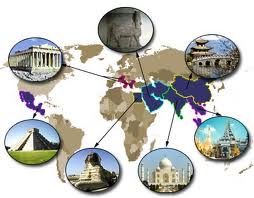